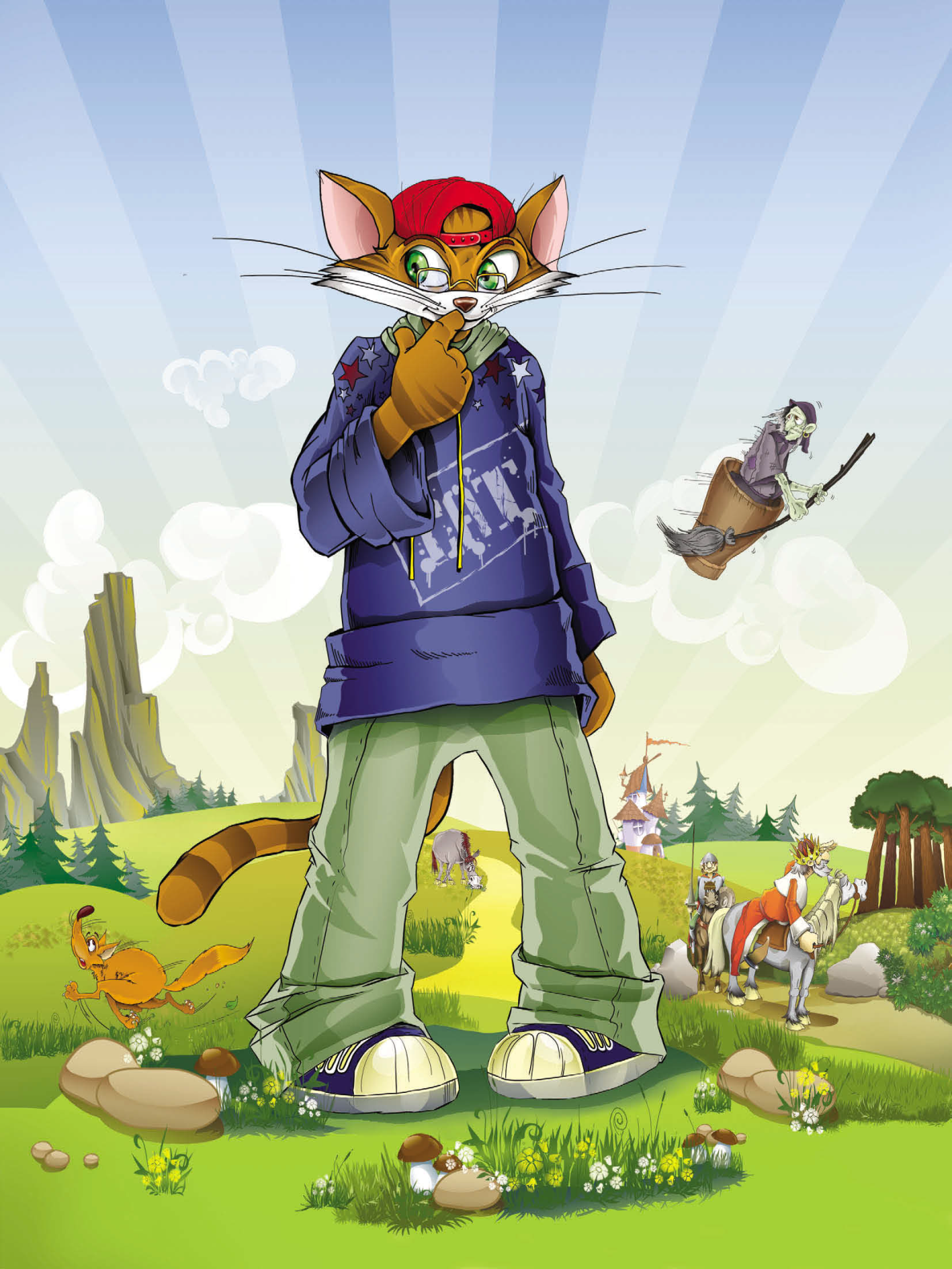 Задачи-изобреталки
от кота 
Потряскина
Задача должна быть кусачей,
Иначе она не задача!
А. Л. Камин
Я — знаменитый кот Потряскин,
Хитрей меня на свете нет.
Гуляю я от сказки к сказке —
От древности до наших лет.
Когда герою сказки туго,
Когда приходит трудный час,
Герой ждёт помощи от друга —
Да-да, вот именно от вас!
На свете ничего не спрячешь
От глаз кошачьих и ушей,
И я могу решать задачи
Не хуже, чем ловить мышей!
Заданий хитрых вереницу
Мы, без сомнения, решим!..
Итак, перевернём страницу
И в путь-дорогу поспешим...
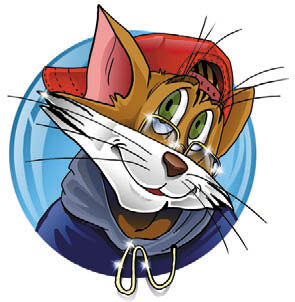 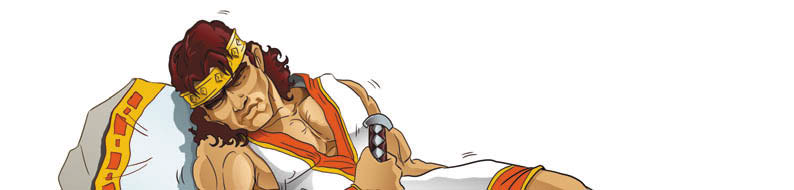 Смотреть
нельзя, а видеть
надо
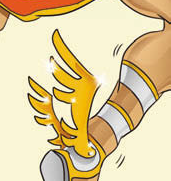 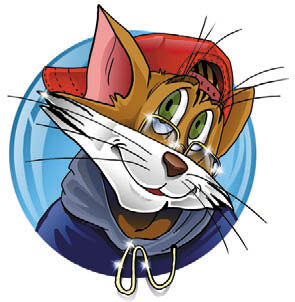 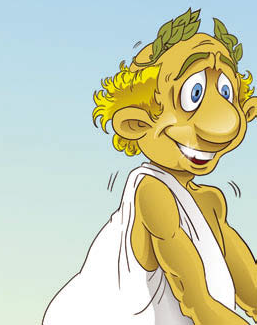 Морская диковина
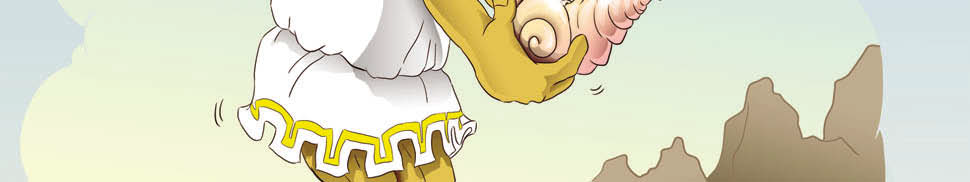 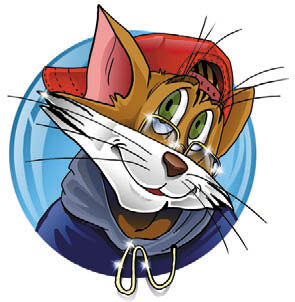 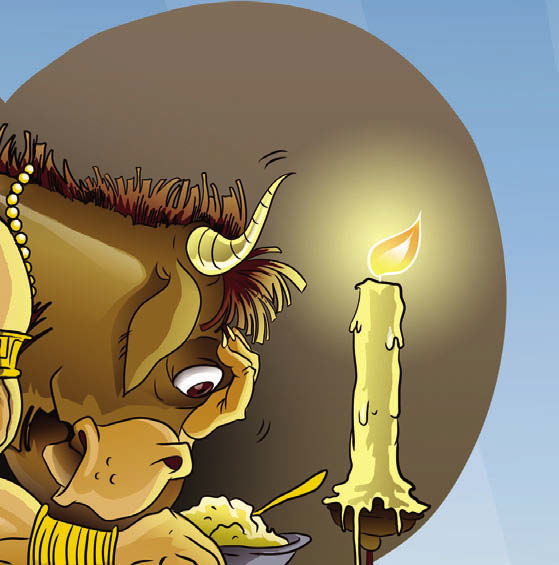 Лабиринт
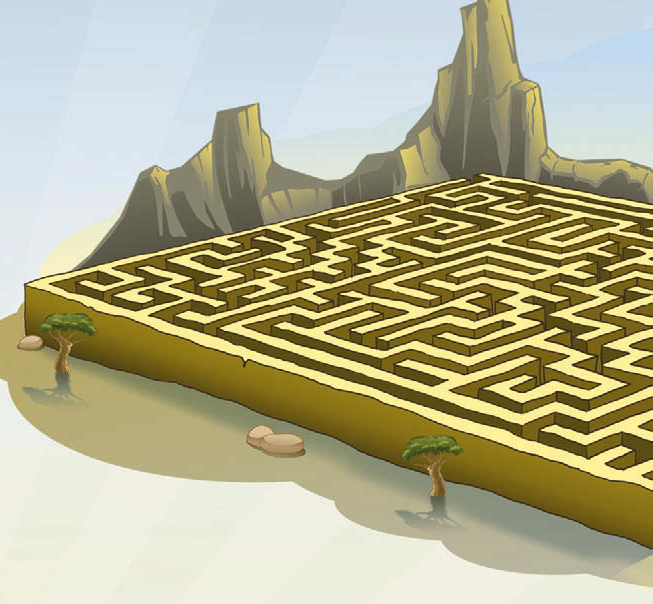 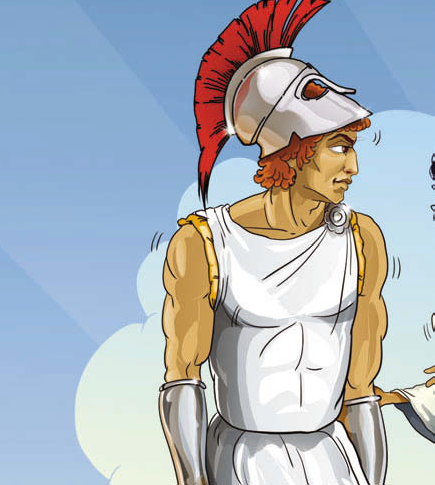 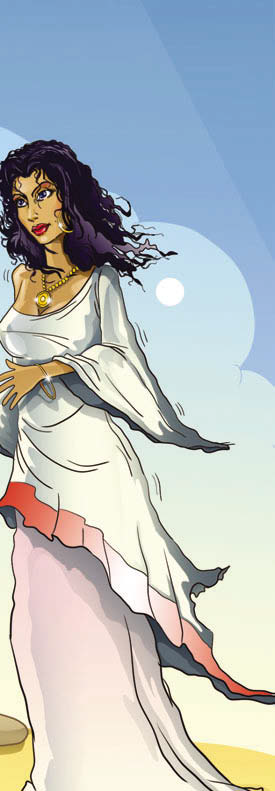 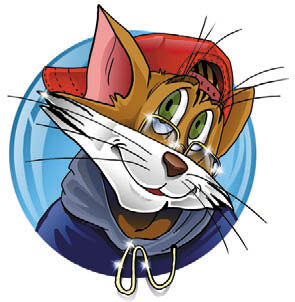 Зловещий урожай
Мудрец Даниил
и жрецы-обманщики
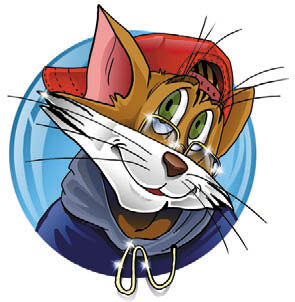 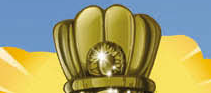 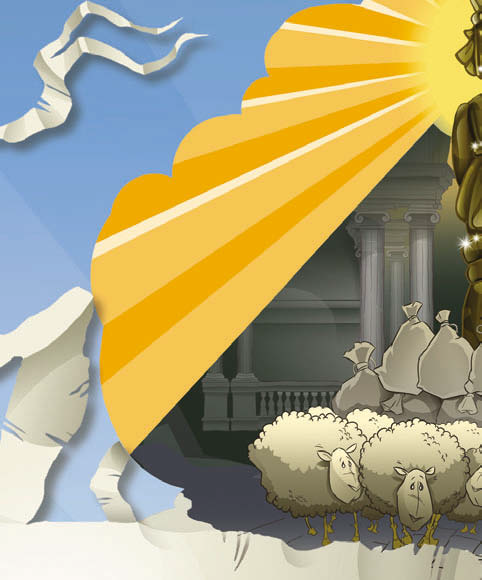 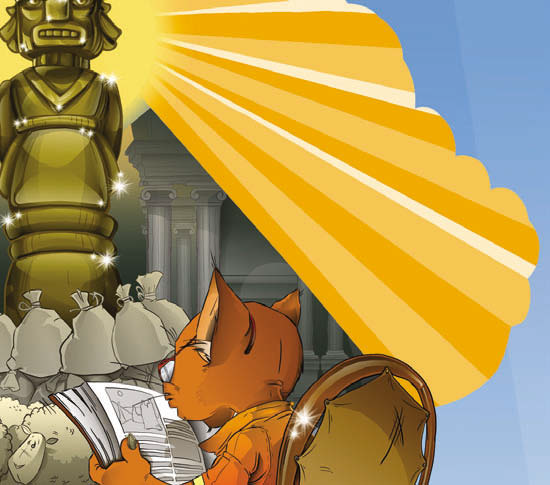 Шапка-невидимка
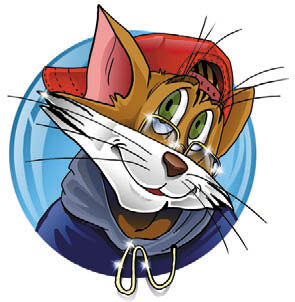 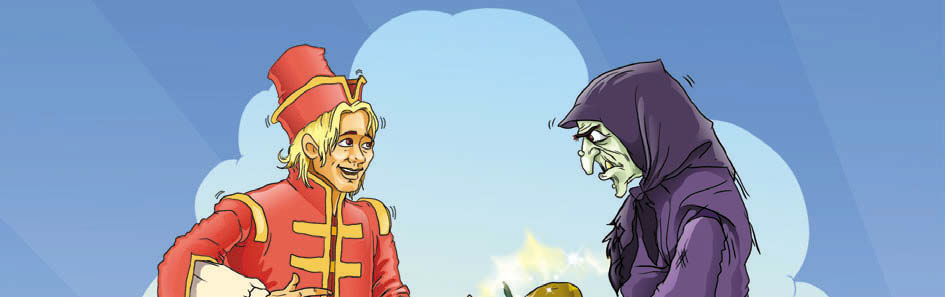 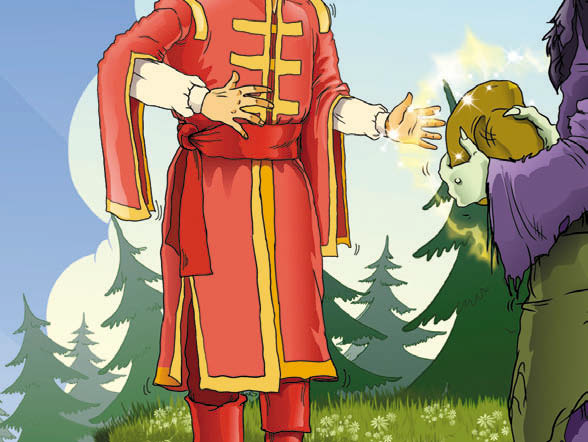 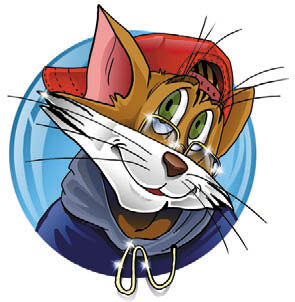 Дубы для царя
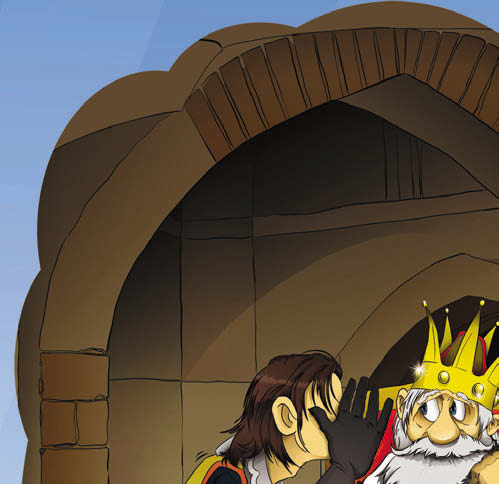 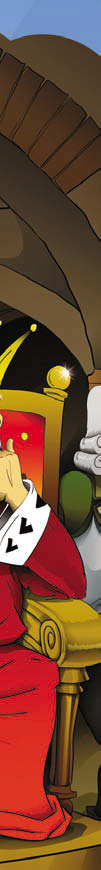 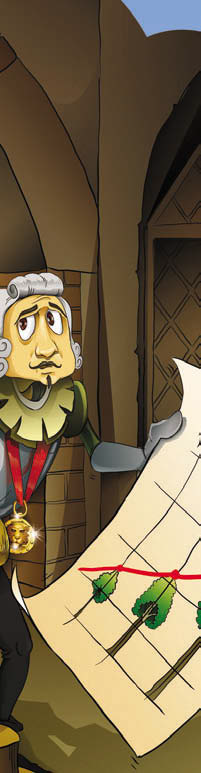 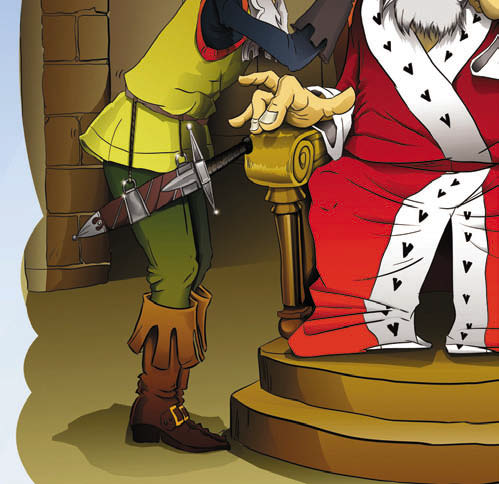 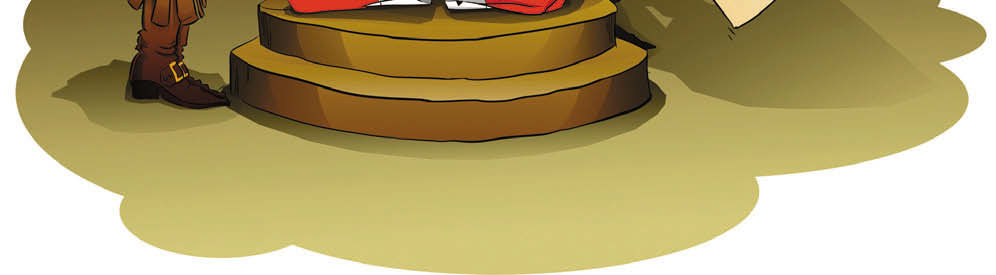 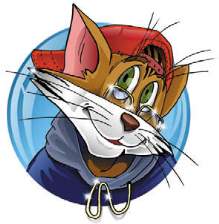 Невеста по жребию
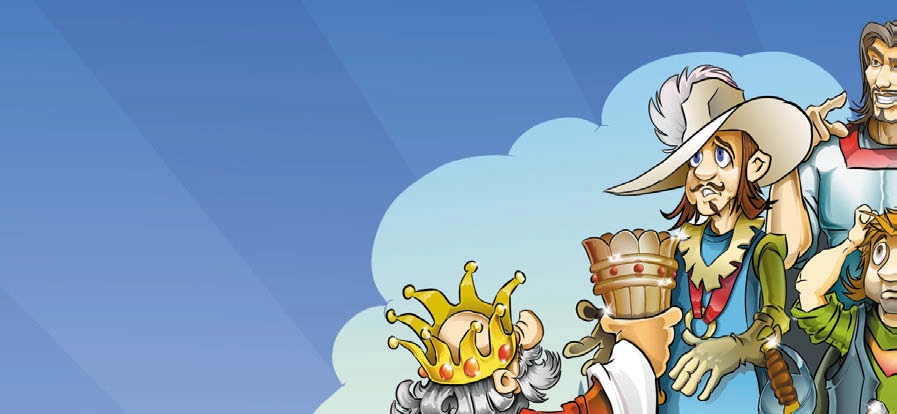 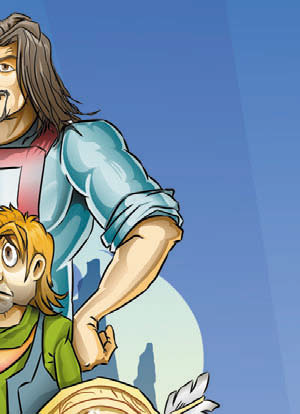 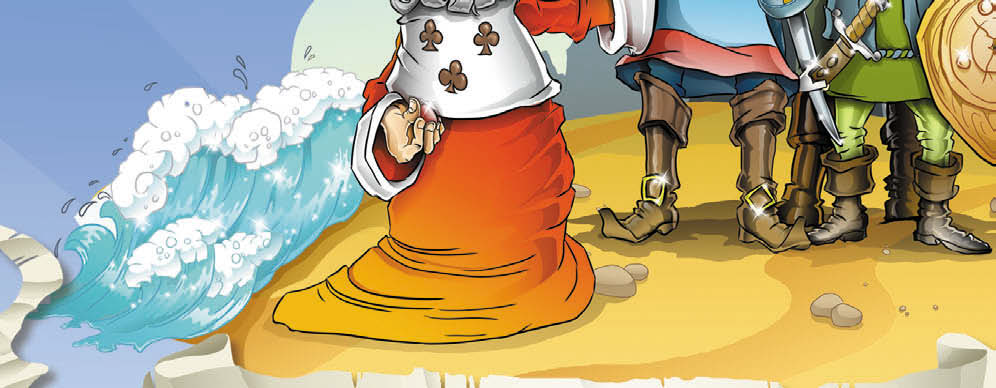 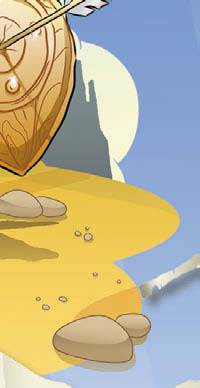 Иван и бестолковые великаны
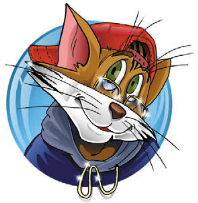 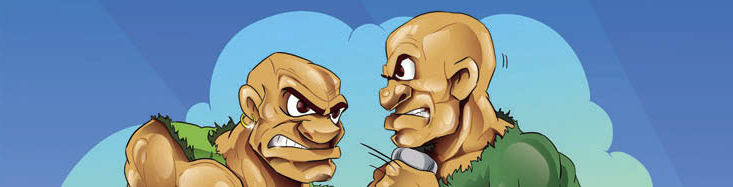 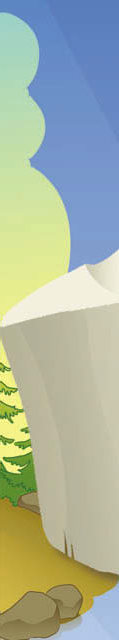 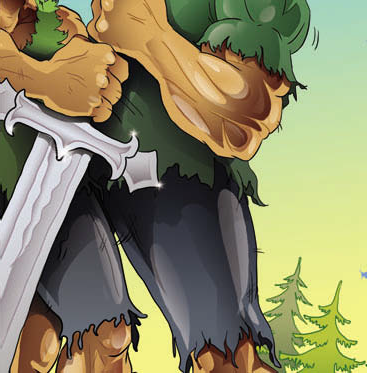 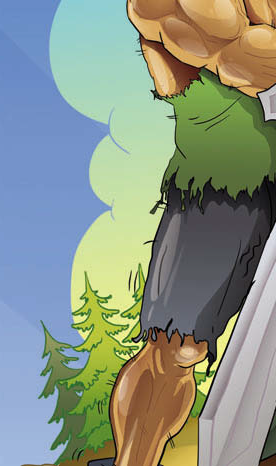 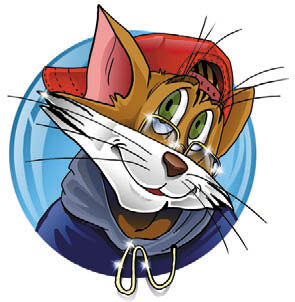 Осторожный Тетерев
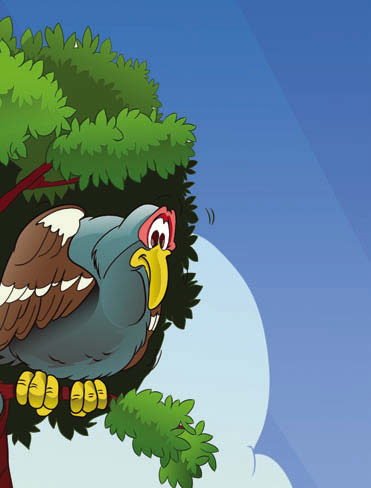 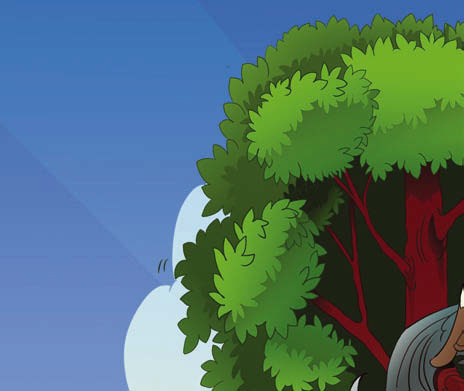 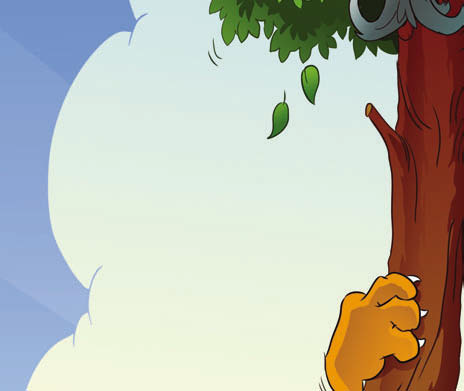 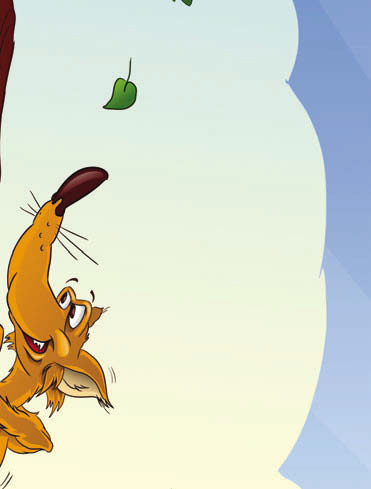 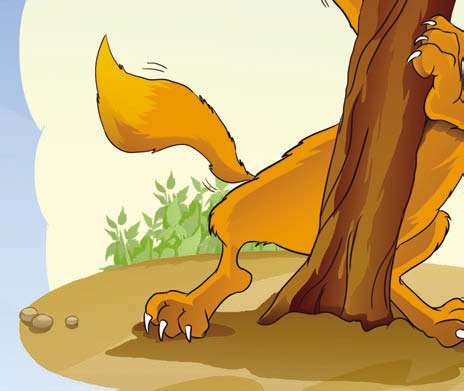 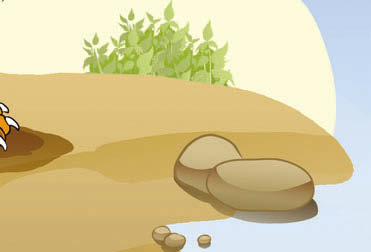 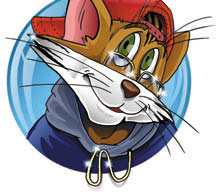 Лиса и Журавль
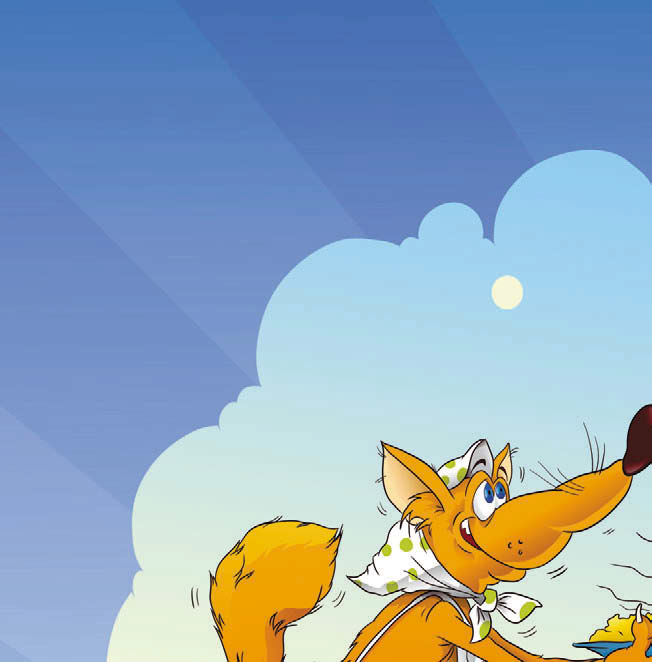 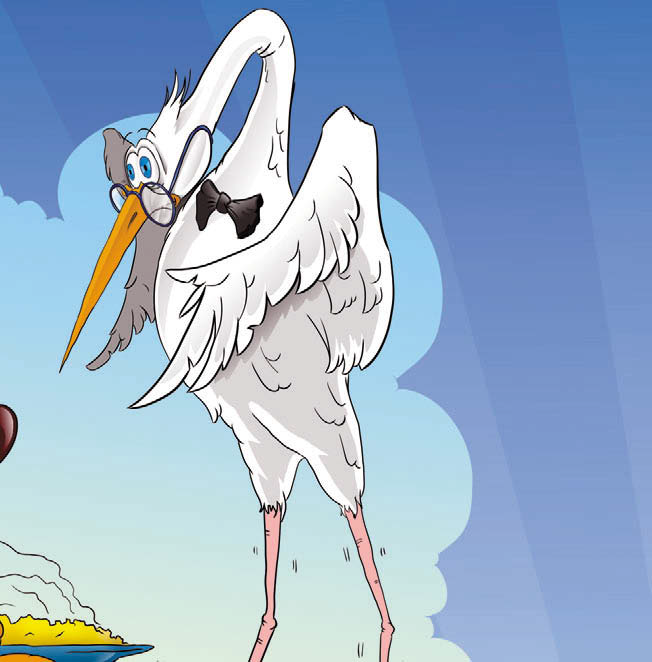 Как мать детей выручала
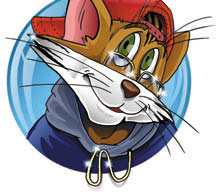 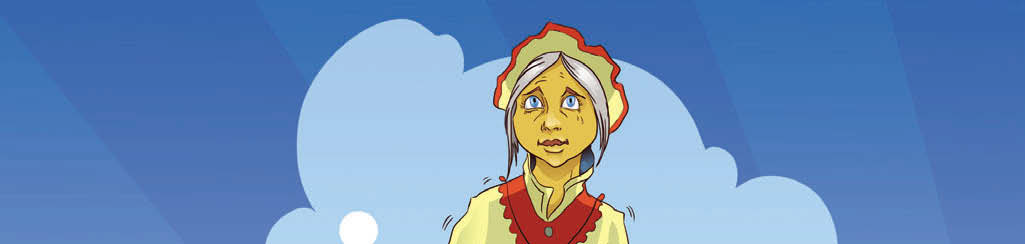 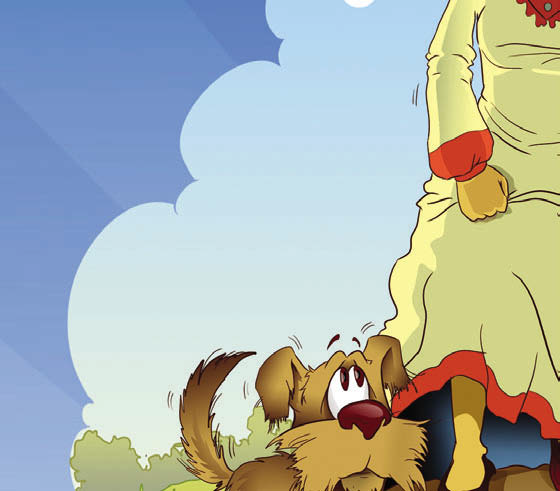 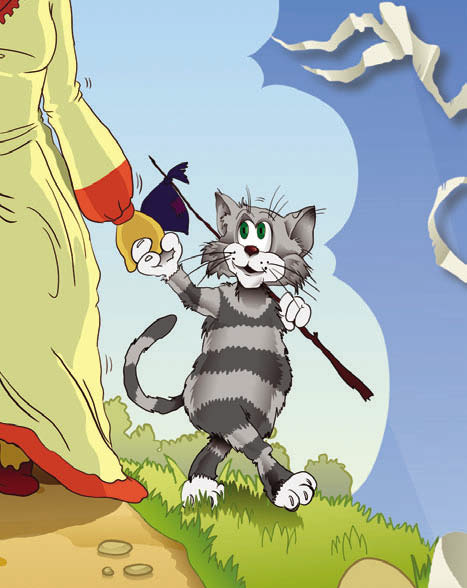 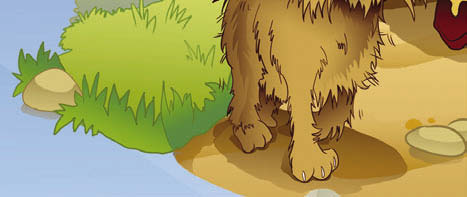 Не верю!
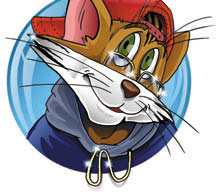 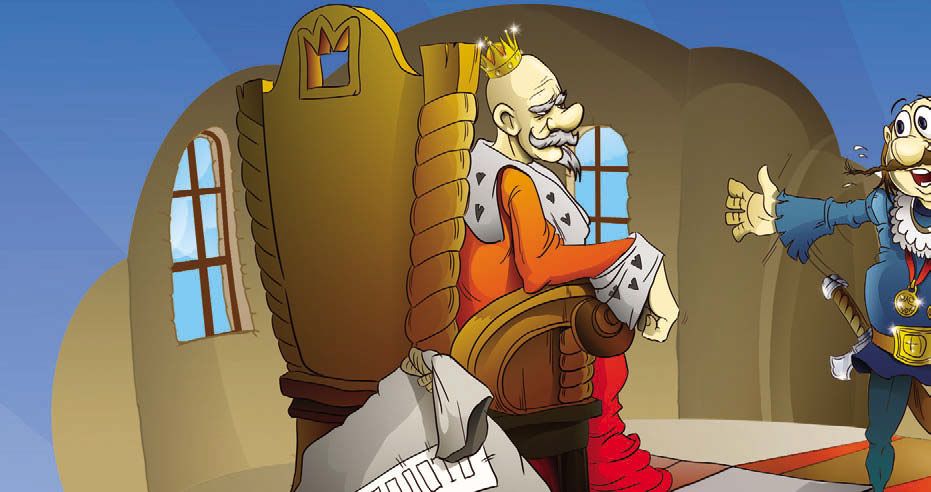 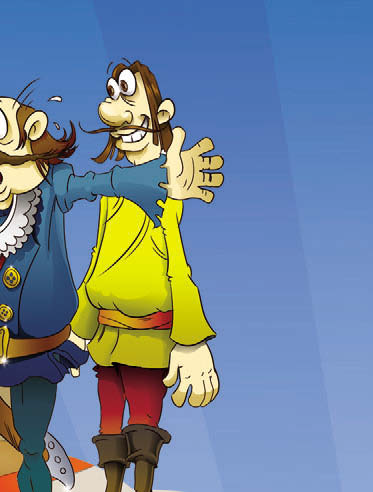 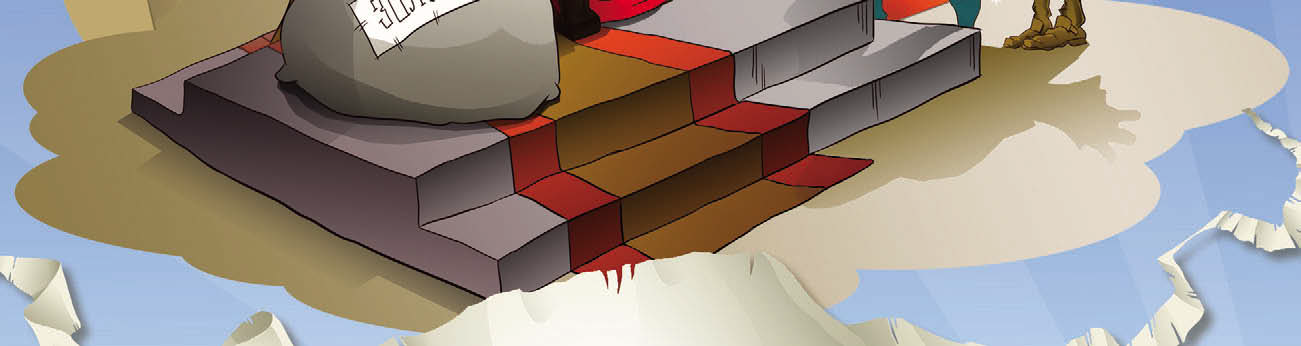 Смекалка против 
Змея Горыныча
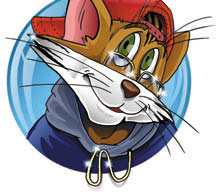 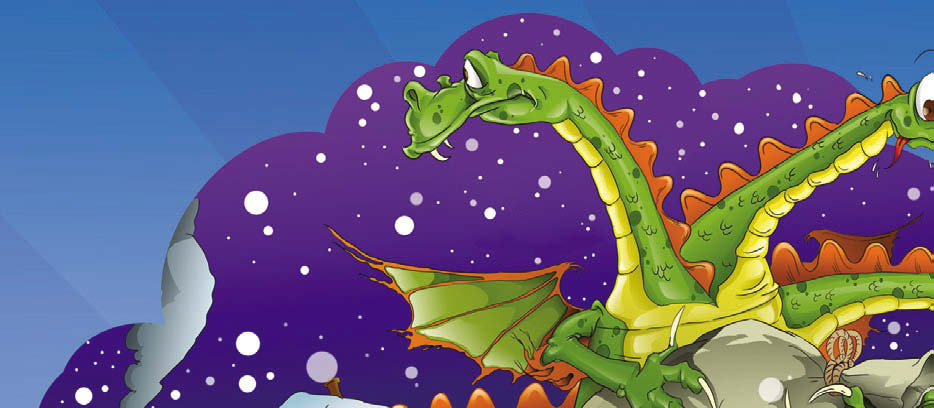 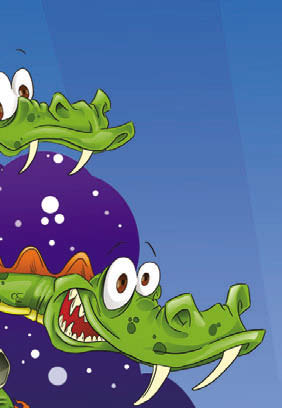 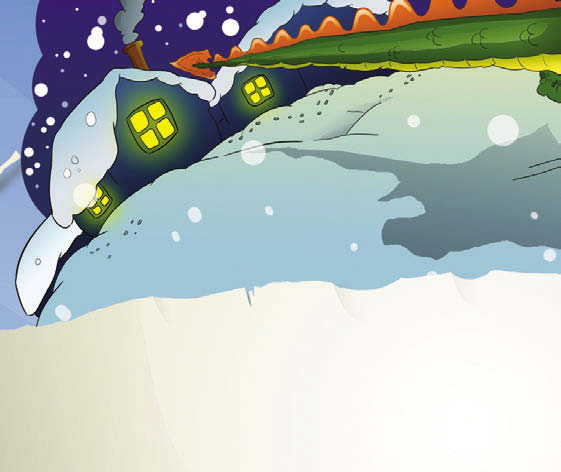 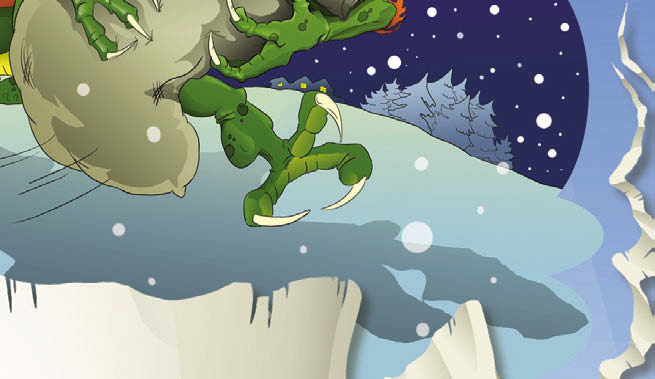 Голодовка пополам 
с бессонницей
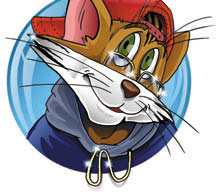 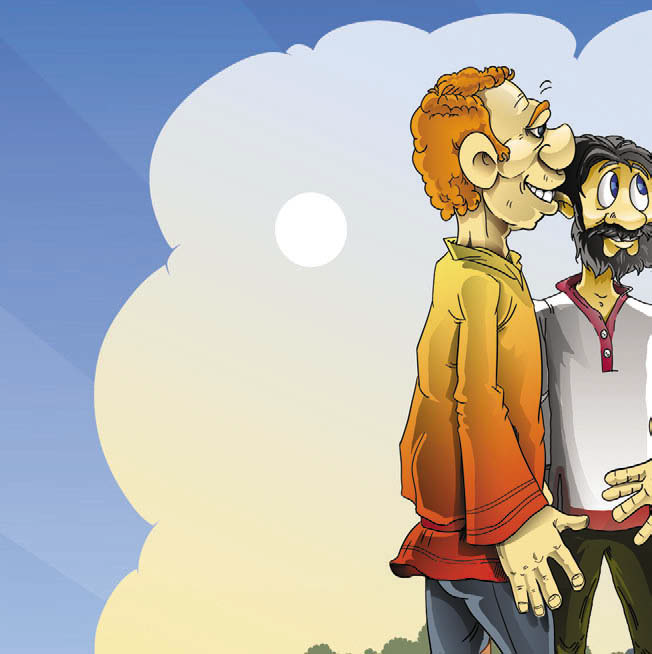 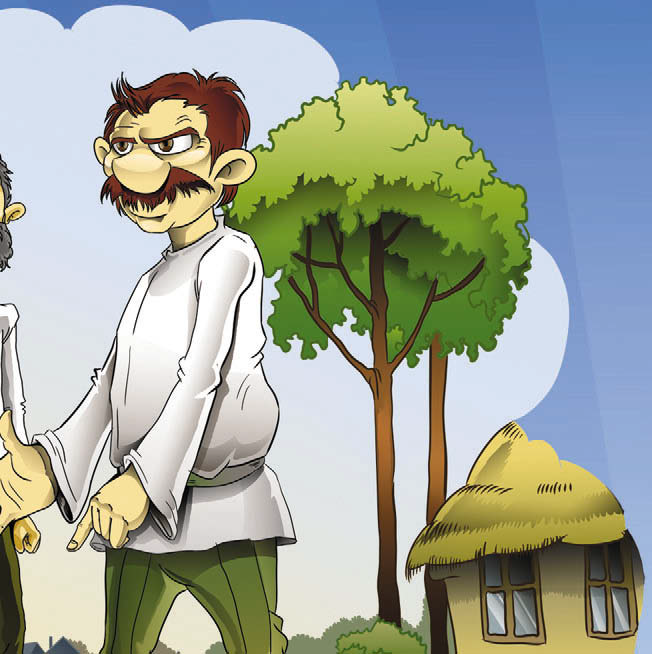 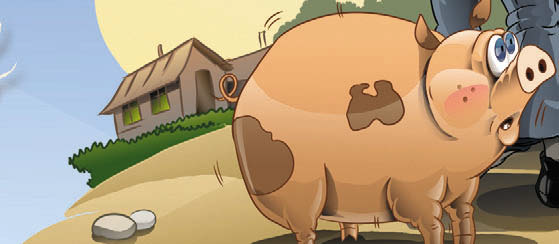 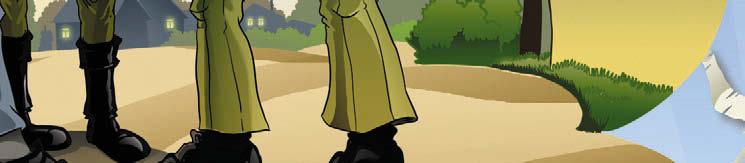 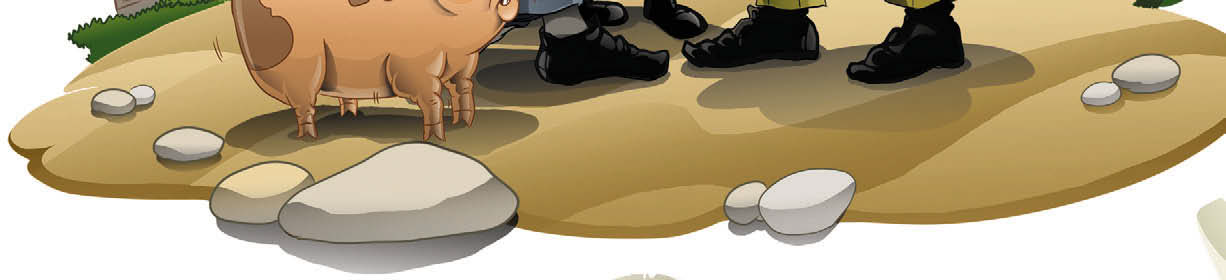 Много войска из ничего
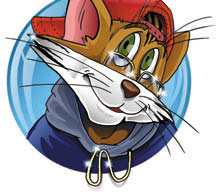 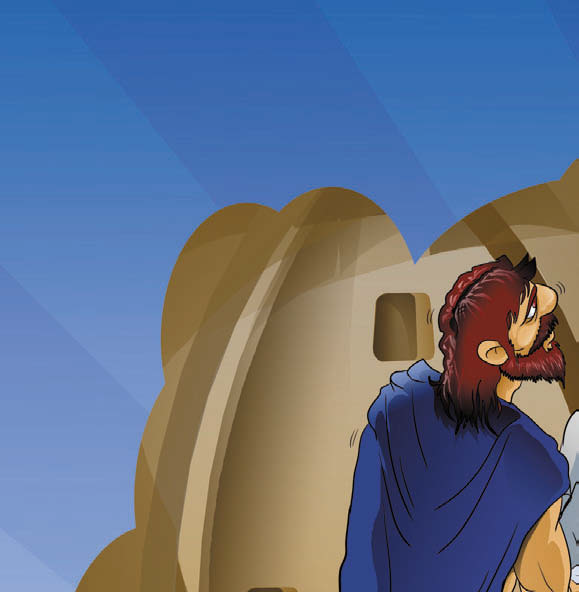 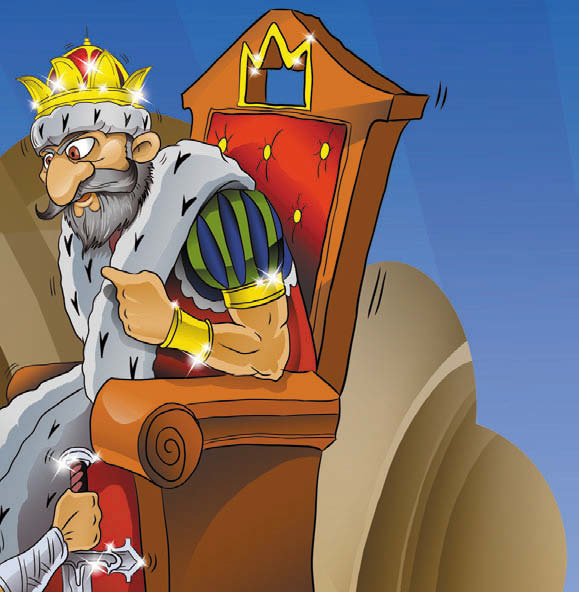 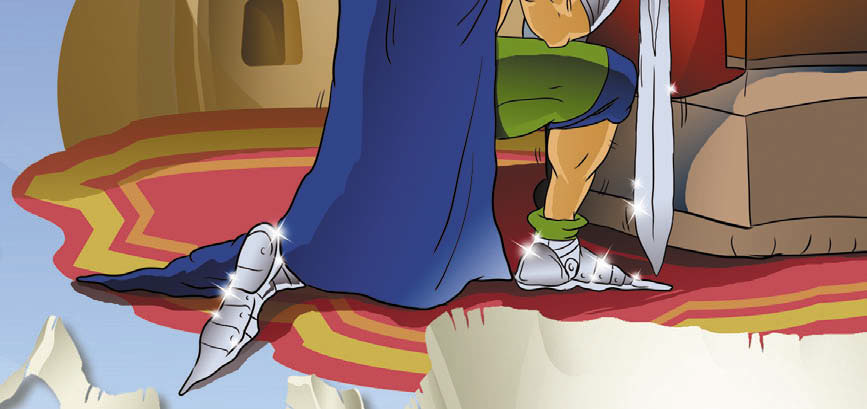 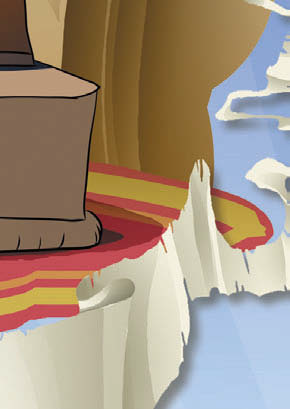 Сказка без конца
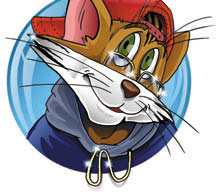 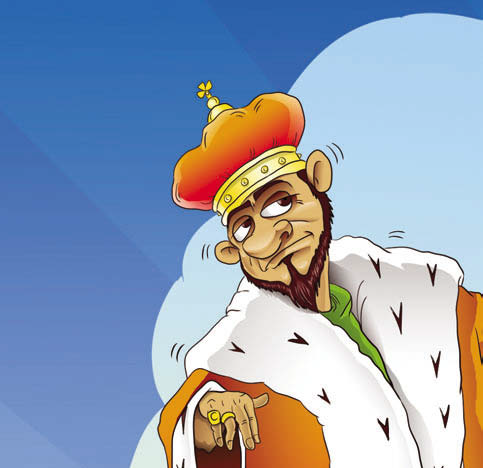 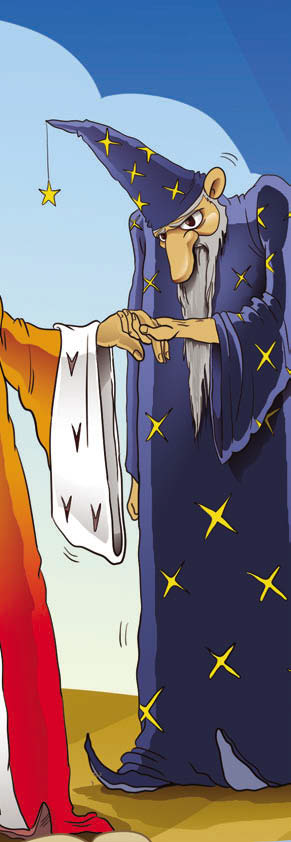 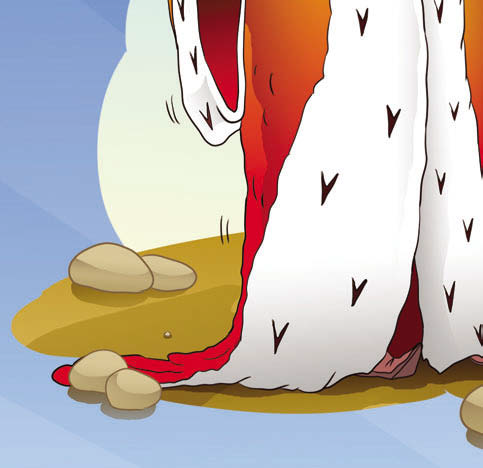 Находчивый слуга
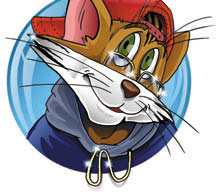 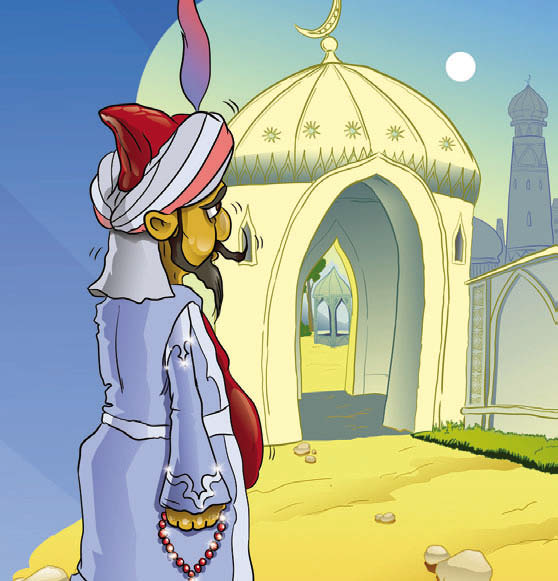 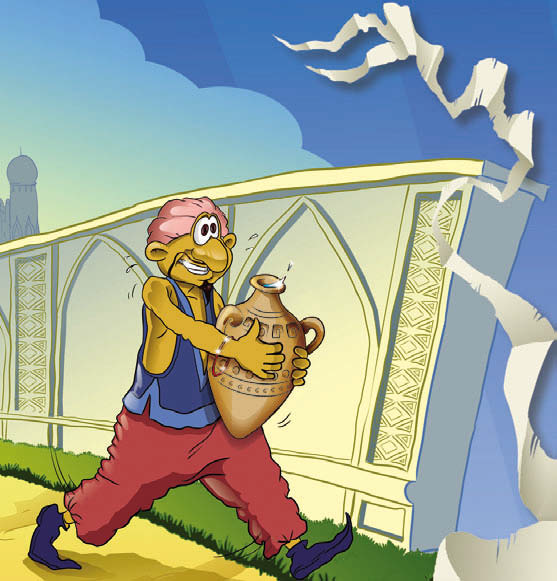 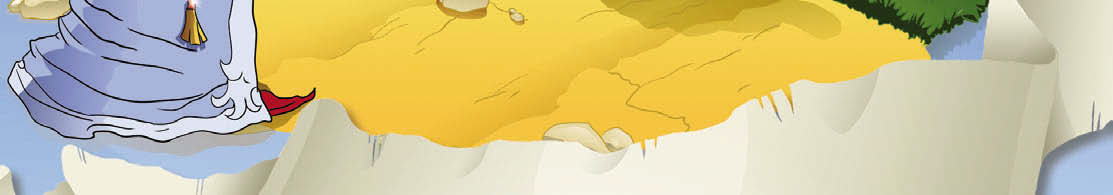 Лев и Мул
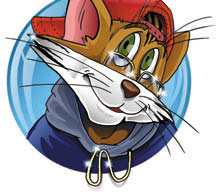 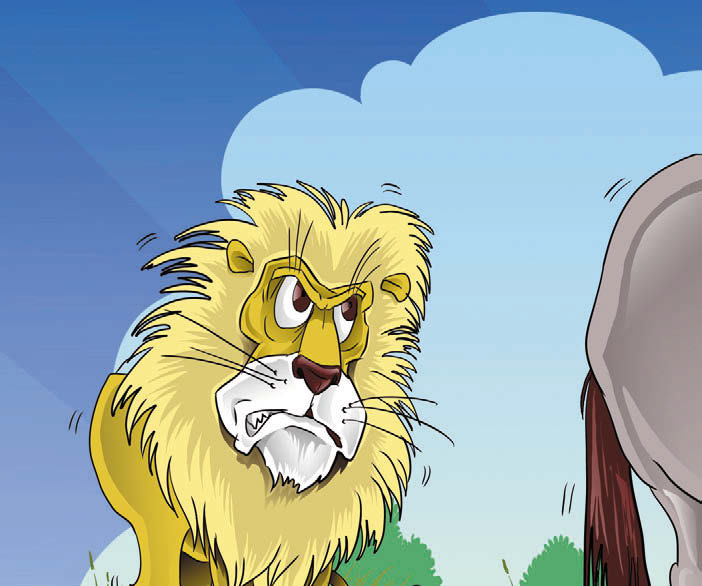 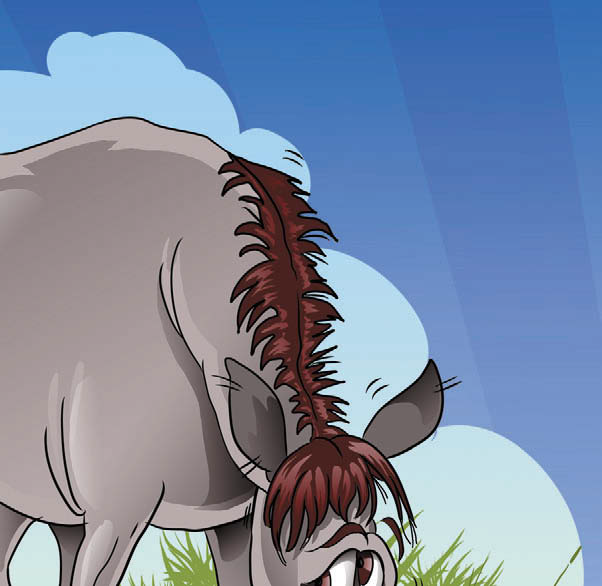 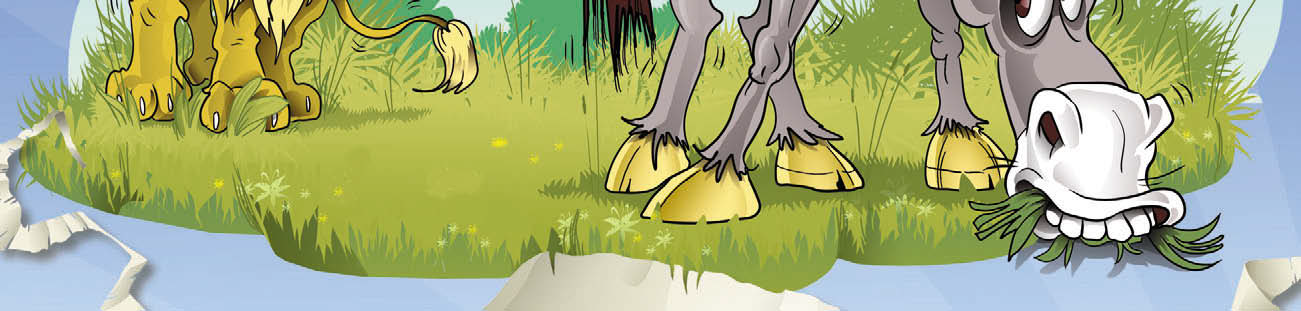 Разъярённый Джинн
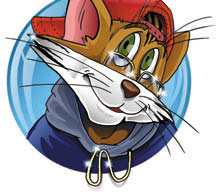 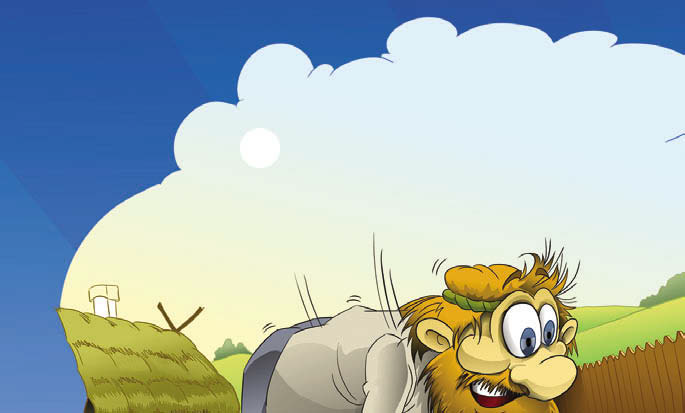 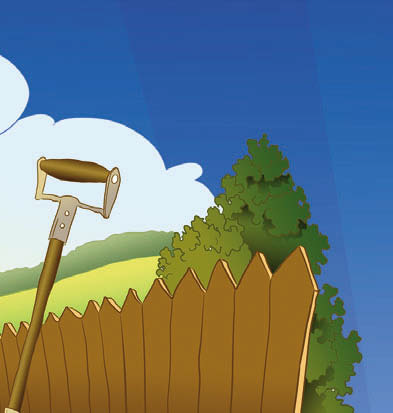 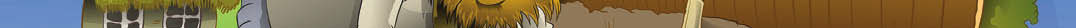 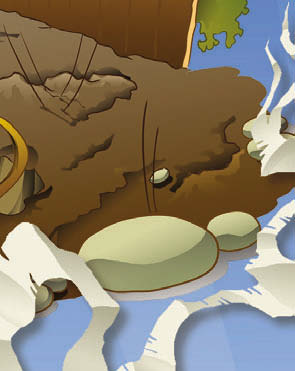 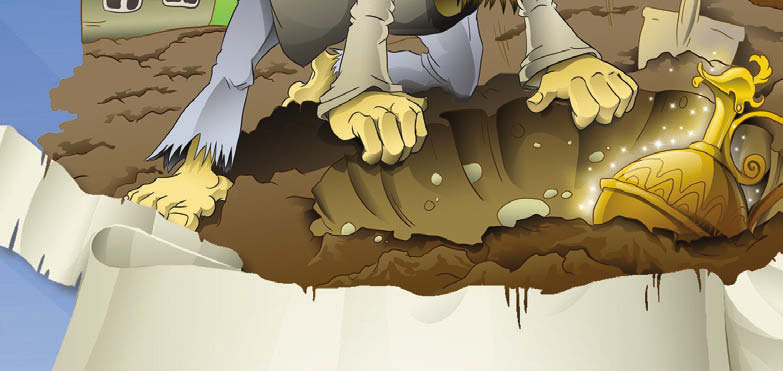 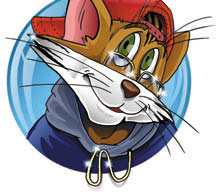 Кто кого переупрямит?
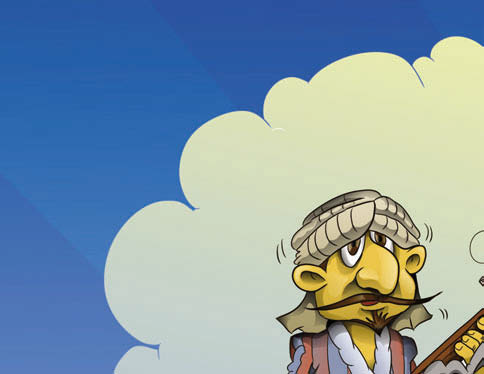 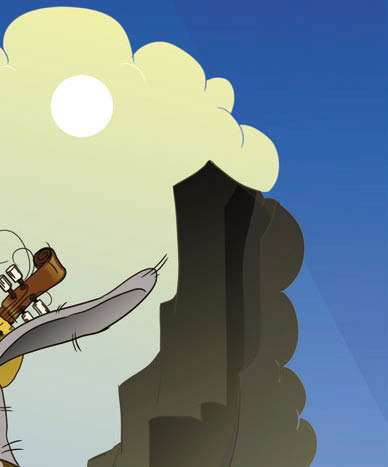 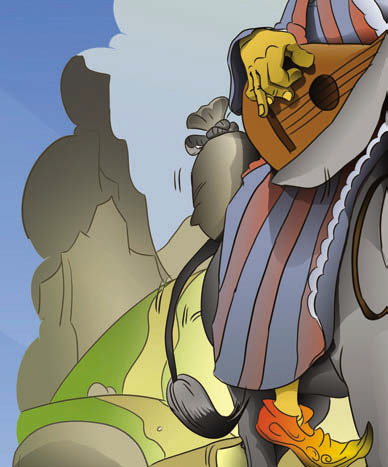 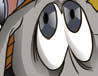 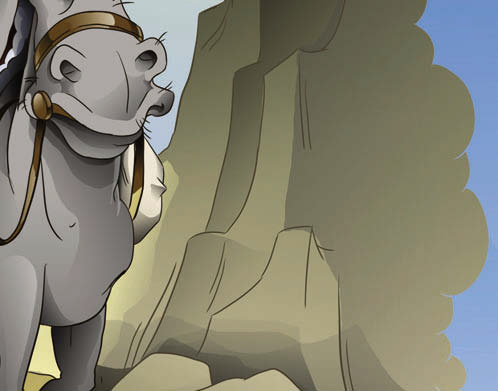 Эльфов нужно уважать
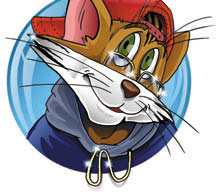 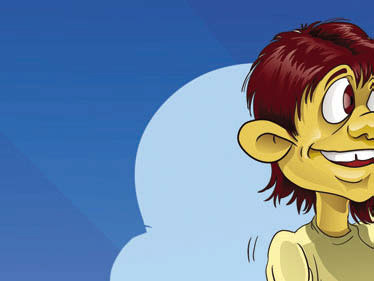 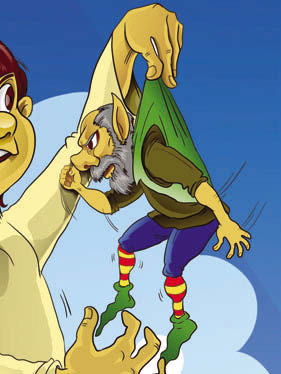 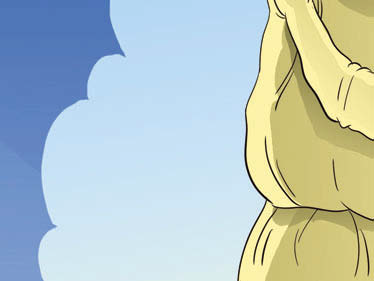 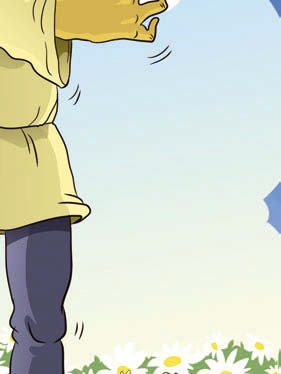 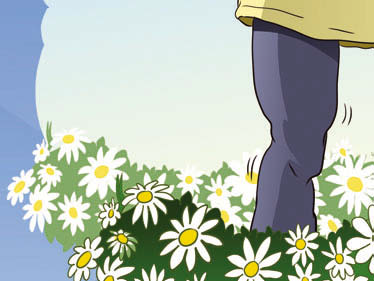 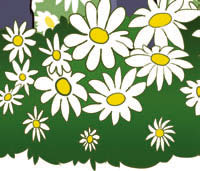 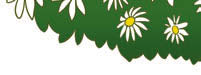 Секретный разговор
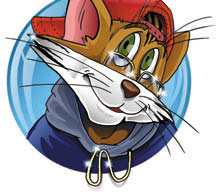 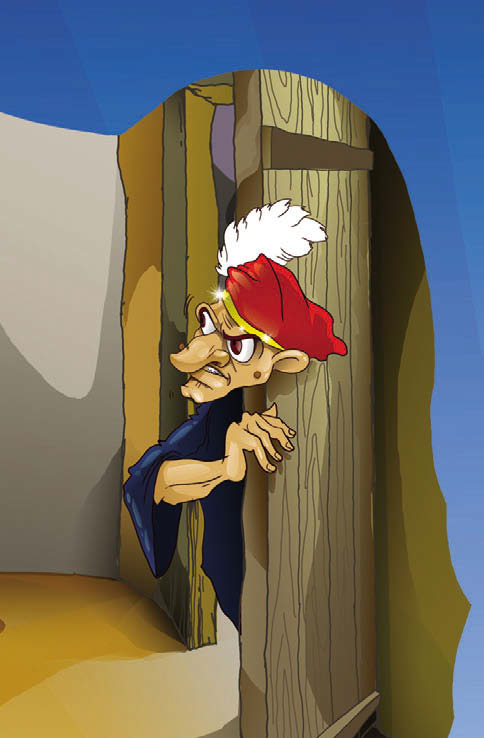 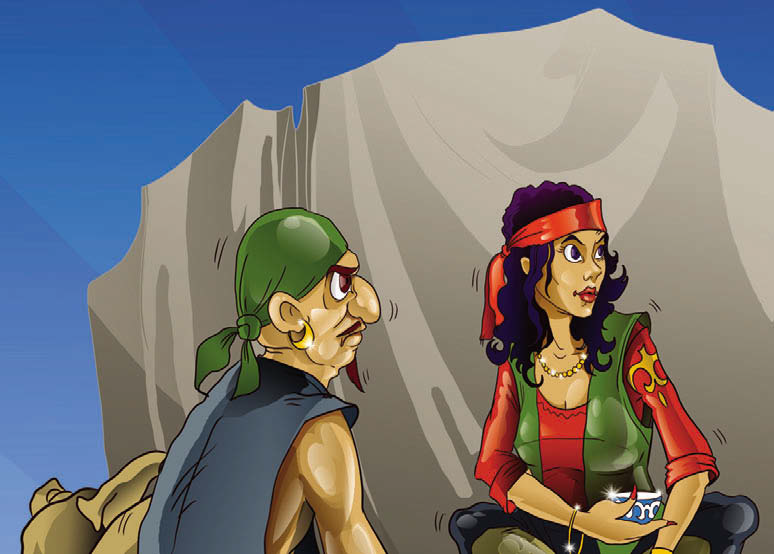 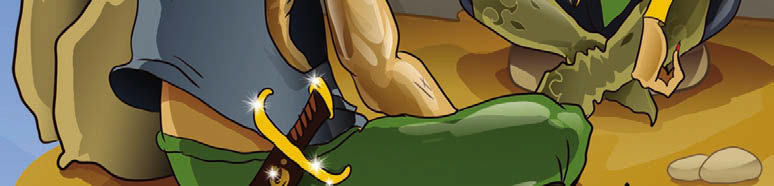 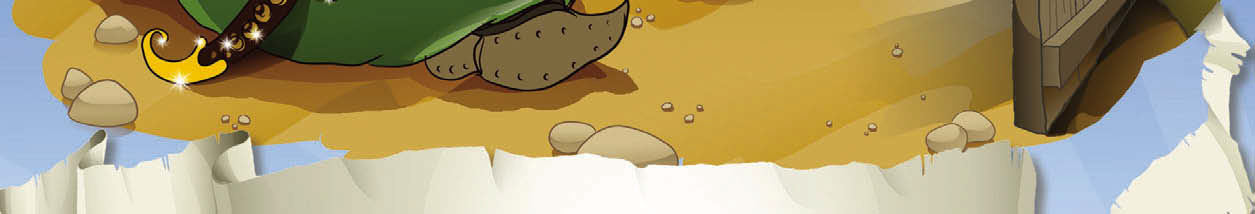 Как Великан и Мальчик-с-пальчик
силой мерились
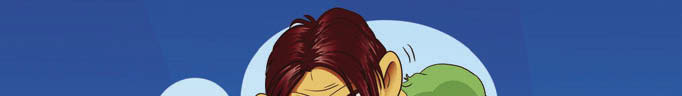 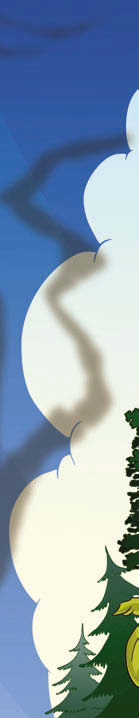 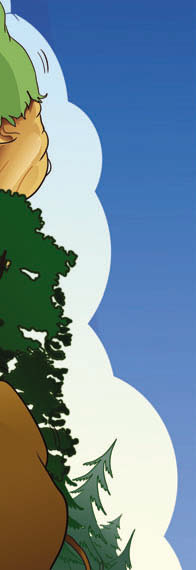 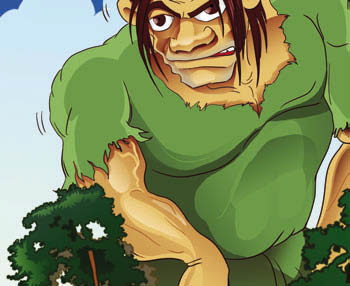 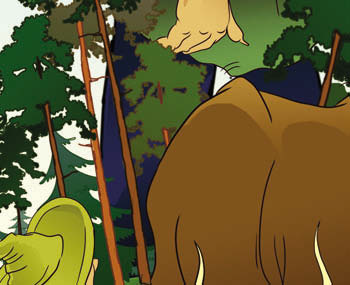 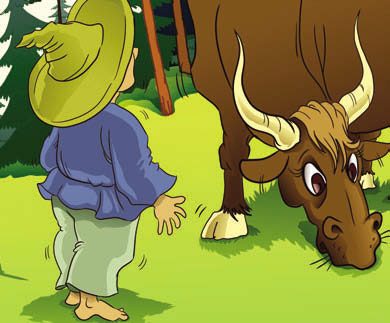 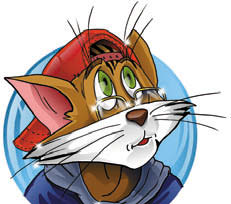 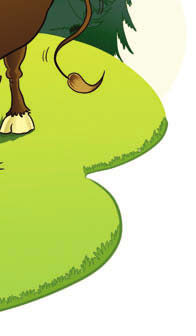 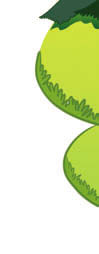 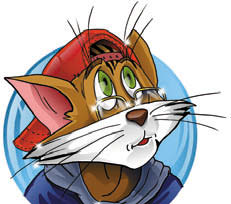 Непослушный узел
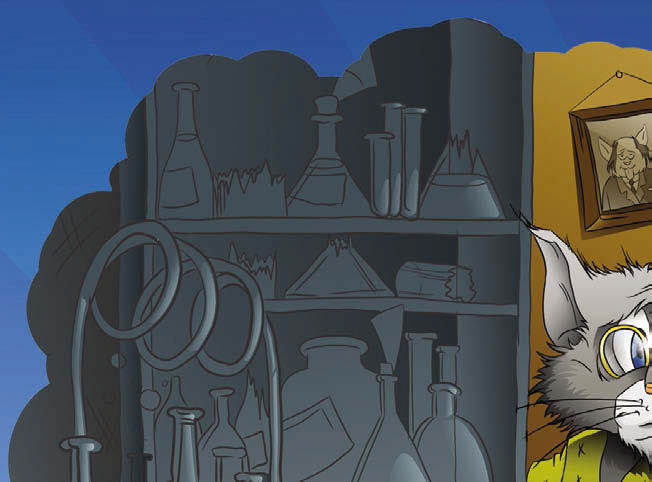 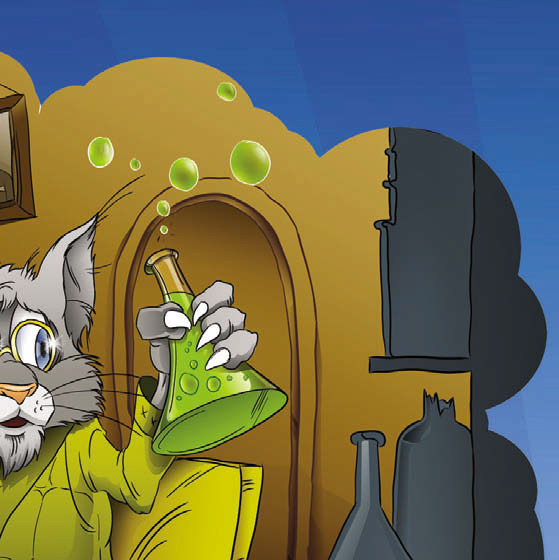 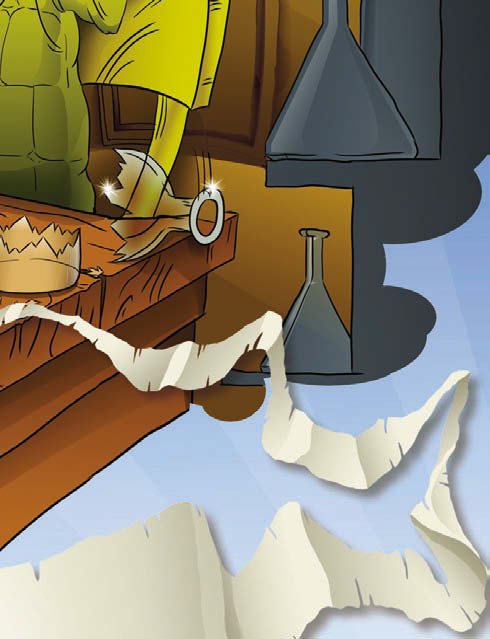 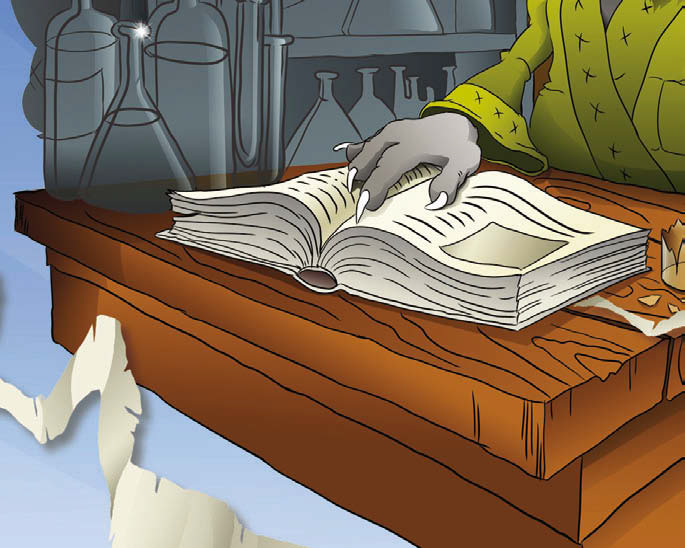 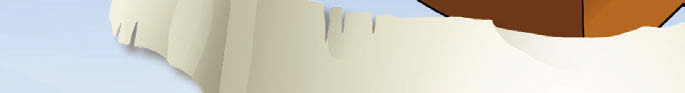 Ягуар и Кролик
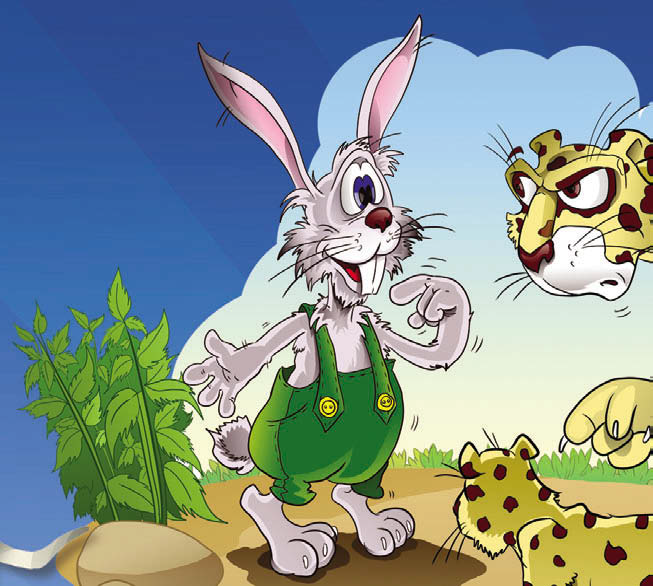 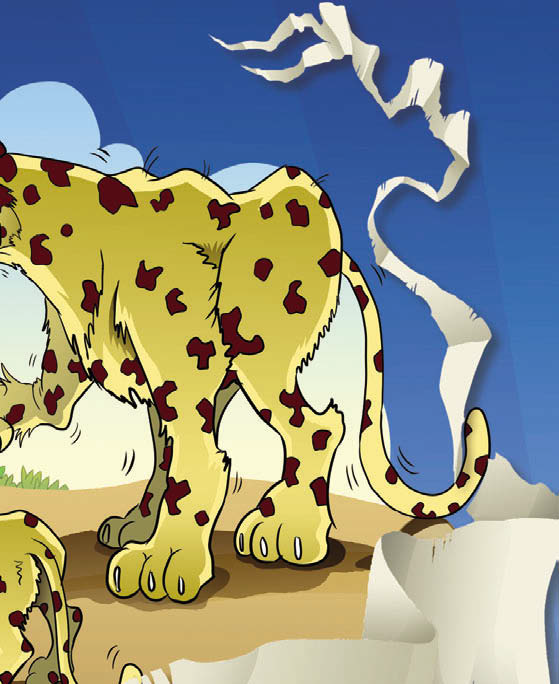 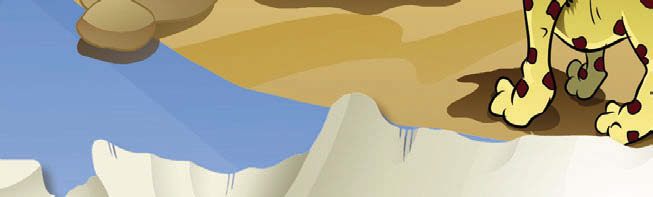 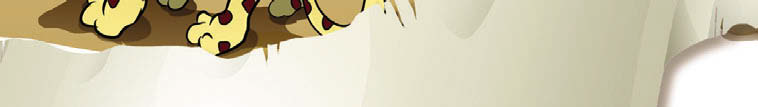 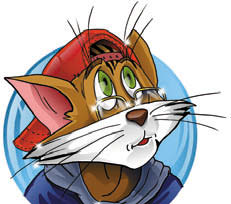 Одна трость хорошо,
а две – лучше?
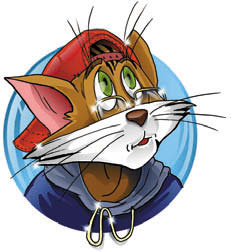 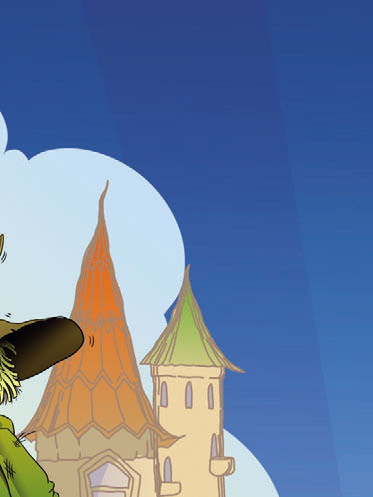 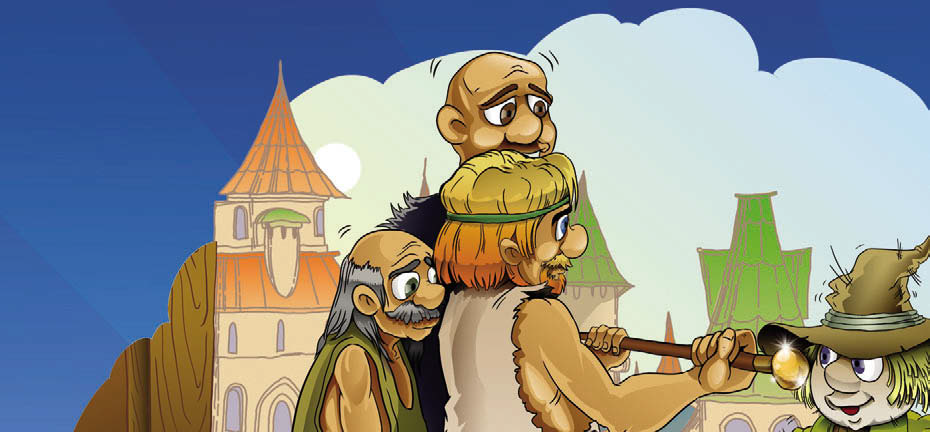 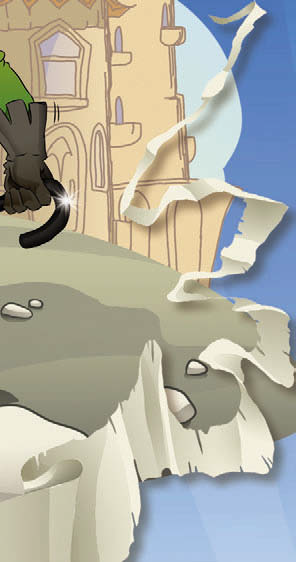 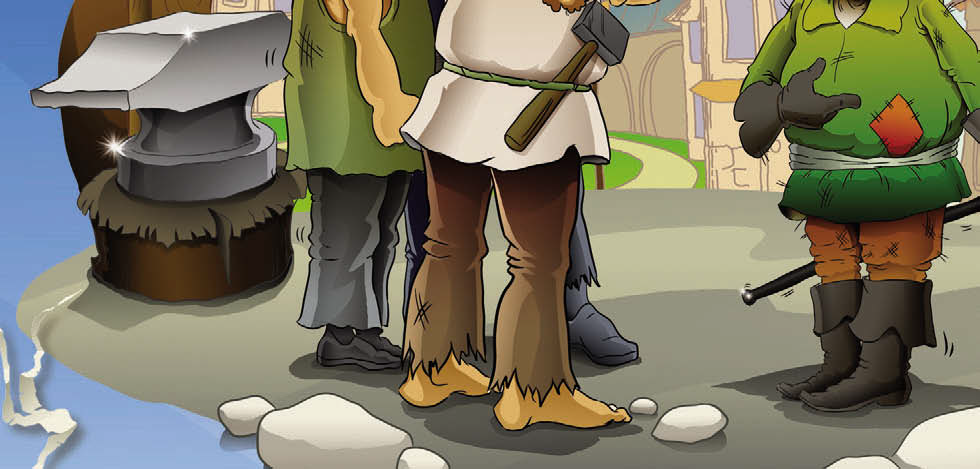 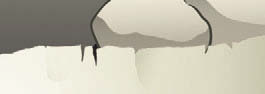 Корабль должен прийти вовремя
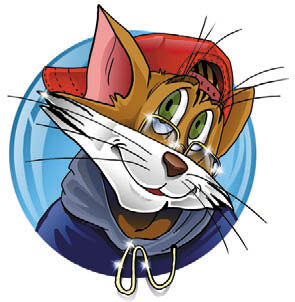 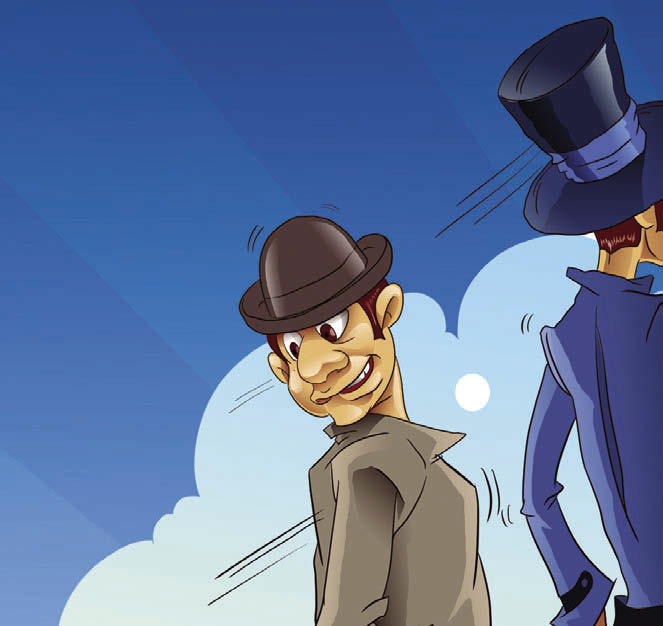 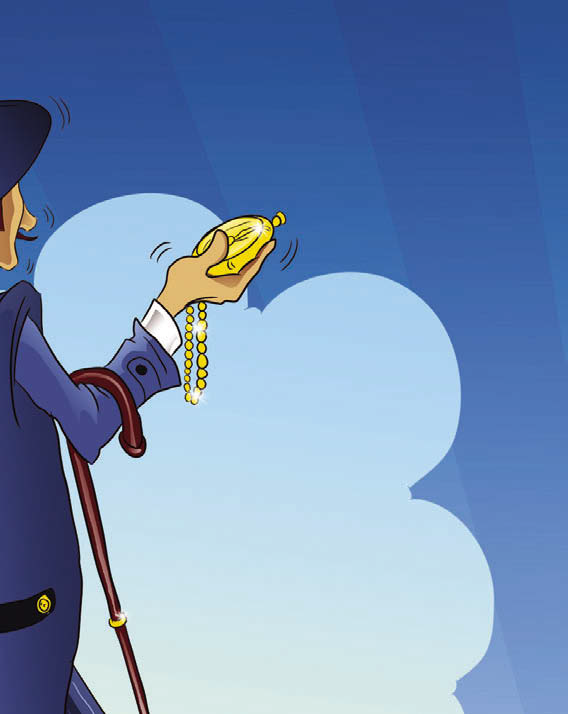 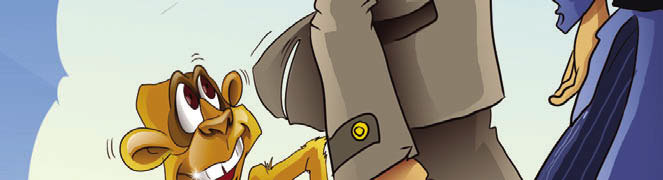 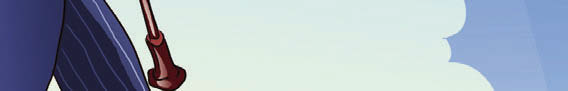 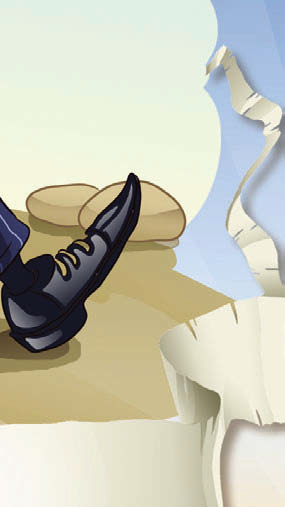 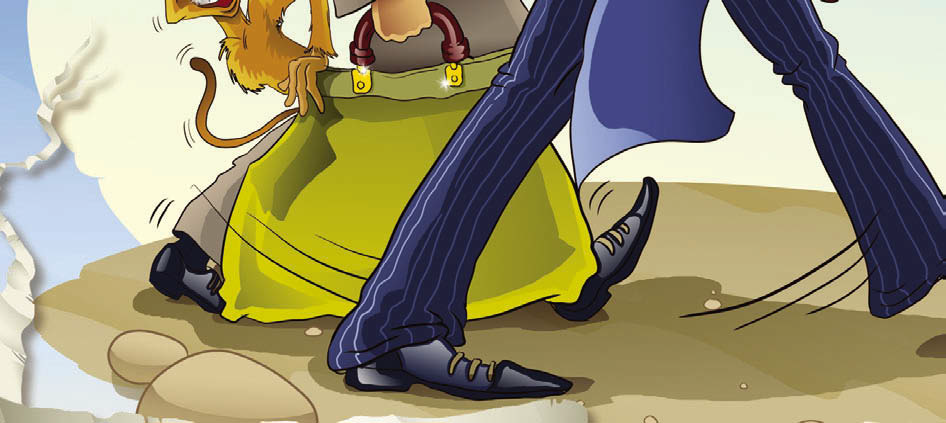 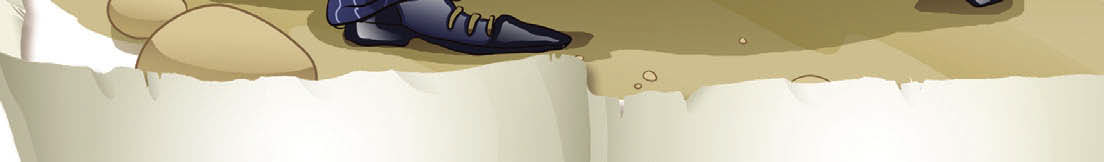 Послание
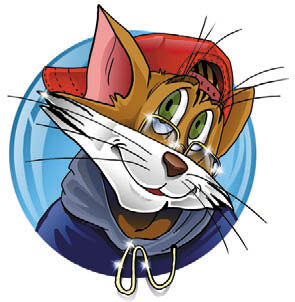 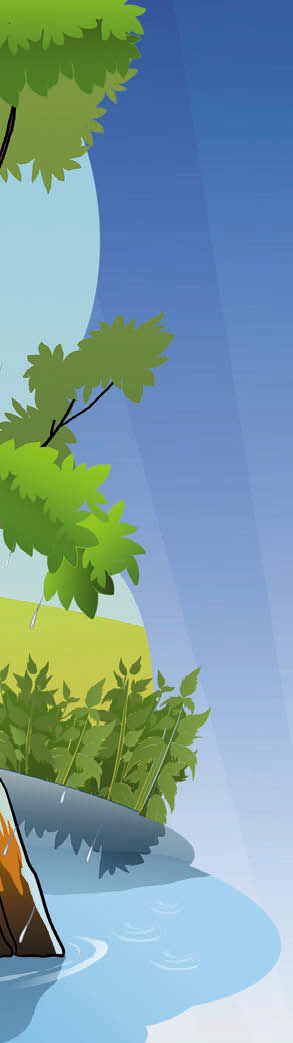 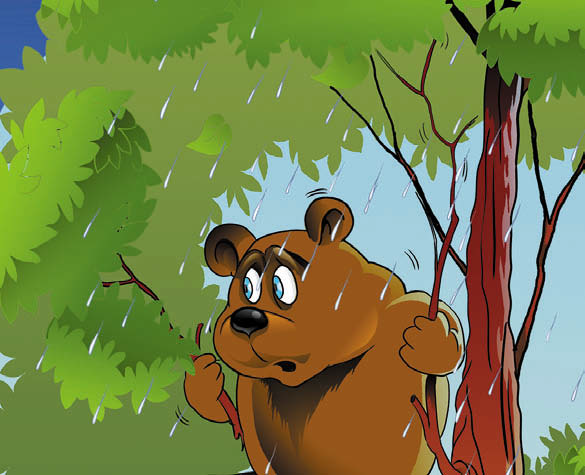 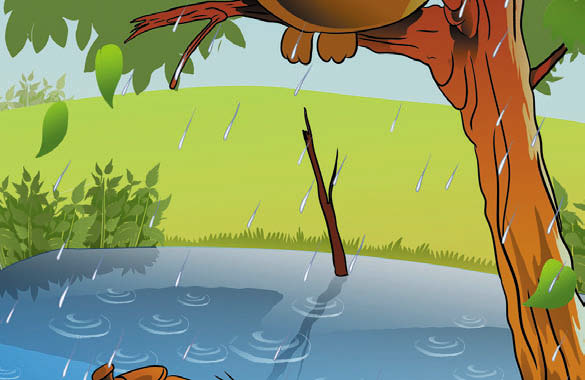 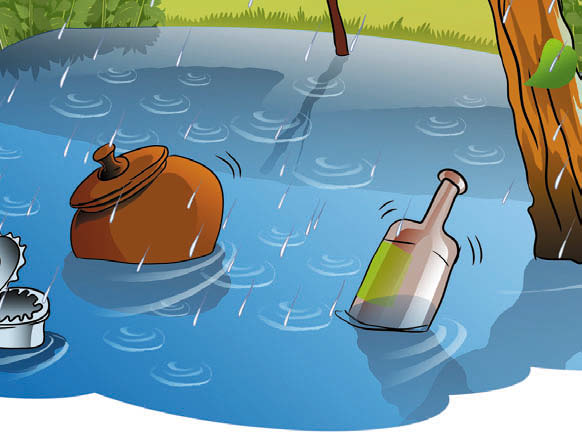 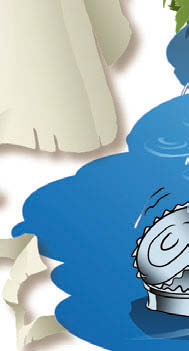 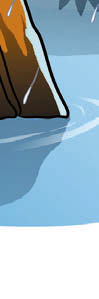 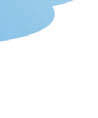 Если денег не хватает
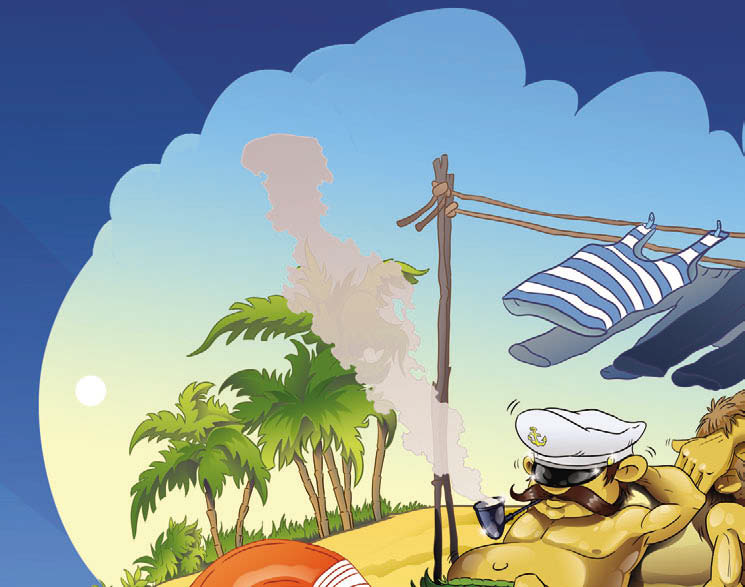 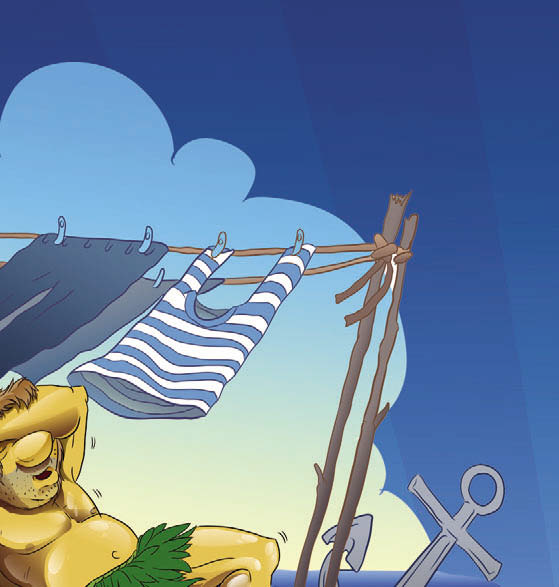 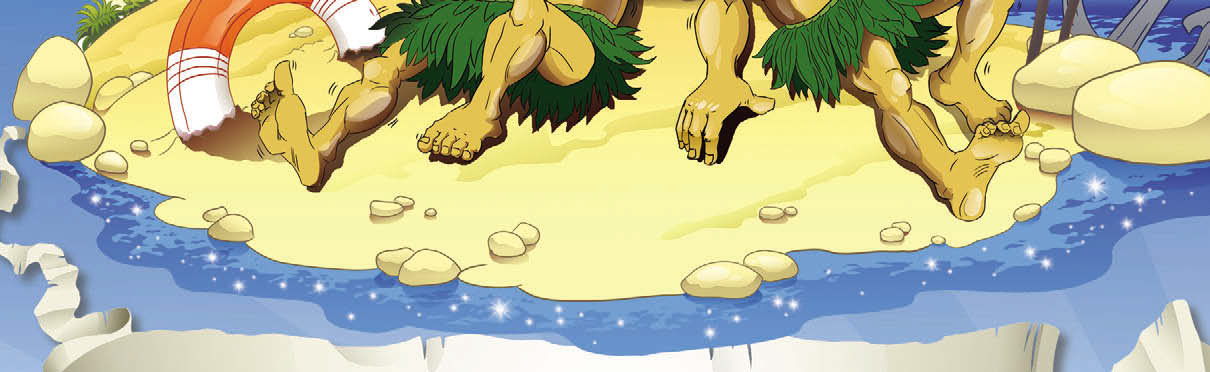 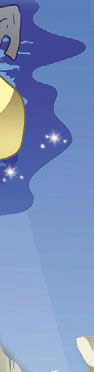 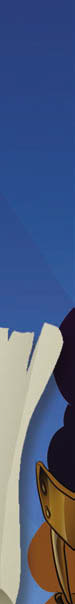 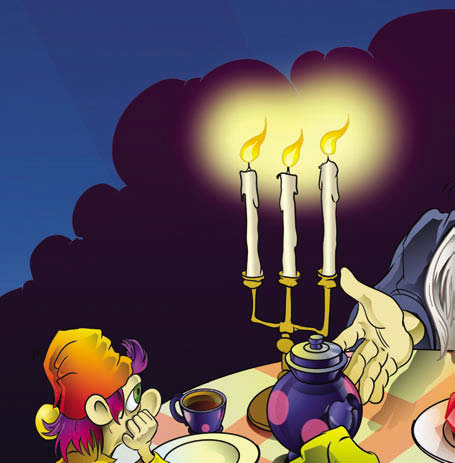 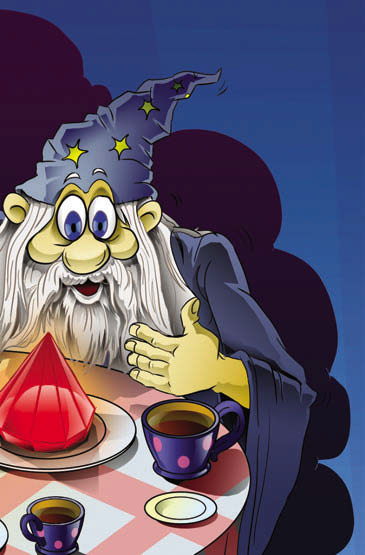 Подарок
для
Волшебника
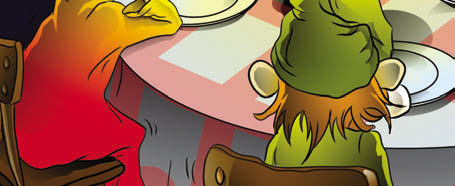 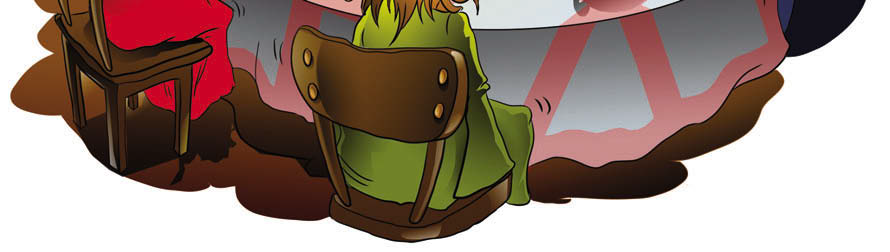